Hidayati F, Soraya H, Armein Hanafy D
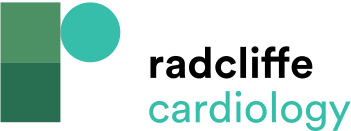 Figure 2: Fluoroscopy of Lead and Generator Position
Citation: Journal of Asian Pacific Society of Cardiology 2023;2:e20.
https://doi.org/10.15420/japsc.2022.55
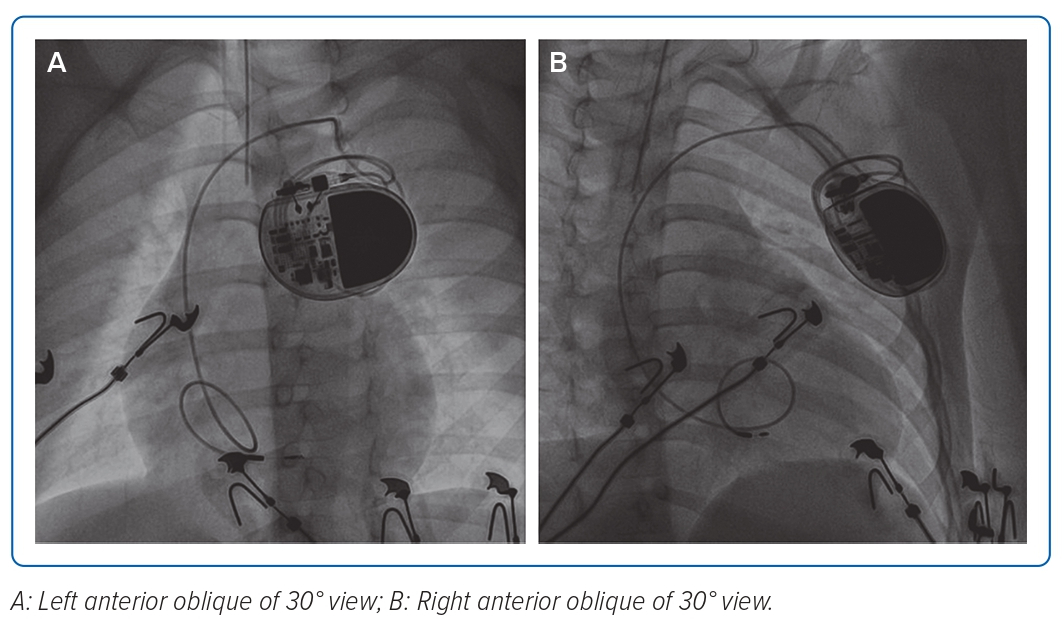